Uluslararası Pazar Fırsatlarının Analizi
Uluslararası Pazara Giriş Şekilleri
Herhangi bir pazara nasıl girileceğinin belirlenmesi, alınması gereken en önemli kararlar arasındadır. Giriş şekli seçilirken ihracatçı, ihraç pazarında talep edilen hizmet düzeyinin, tarifeler ve nakliyenin, marka bilincinin ve rekabet avantajının iç pazardakilere benzeyip benzemediğini göz önünde bulundurmalıdır. Pazara giriş esas itibarıyla iki şekilde mümkün olmaktadır: Doğrudan (direkt) ihracat ve dolaylı (endirekt) ihracat.
Doğrudan (Direkt) İhracat
Doğrudan ihracatta ihracatçı, hiçbir aracı kullanmayarak tüm ihracat işlemlerini kendisi yapar. Doğal olarak, doğrudan ihracatta ithalatçının bulunmasından ödemenin alınmasına kadarki tüm sorumluluk da ihracatçıya aittir.
Doğrudan ihracat yapmak için, şirketin yurt içi satış kısmından bağımsız bir ihracat departmanı oluşturması gerekir. Doğrudan ihracatın çeşitli faydaları bulunmaktadır.
Dolaylı (Endirekt) İhracat
İhracat yapmak isteyen, ancak gerekli personel ve kaynağı olmayan şirketler, komisyoncular, acenteler, SDŞ (Sektörel Dış Ticaret Şirketleri), DTŞ (Dış Ticaret Şirketleri), lokal alım ofisleri vasıtasıyla ihracat yapabilir. Bunların değişik ülkelere ihracat konusunda gerekli deneyimleri ve altyapıları mevcuttur.
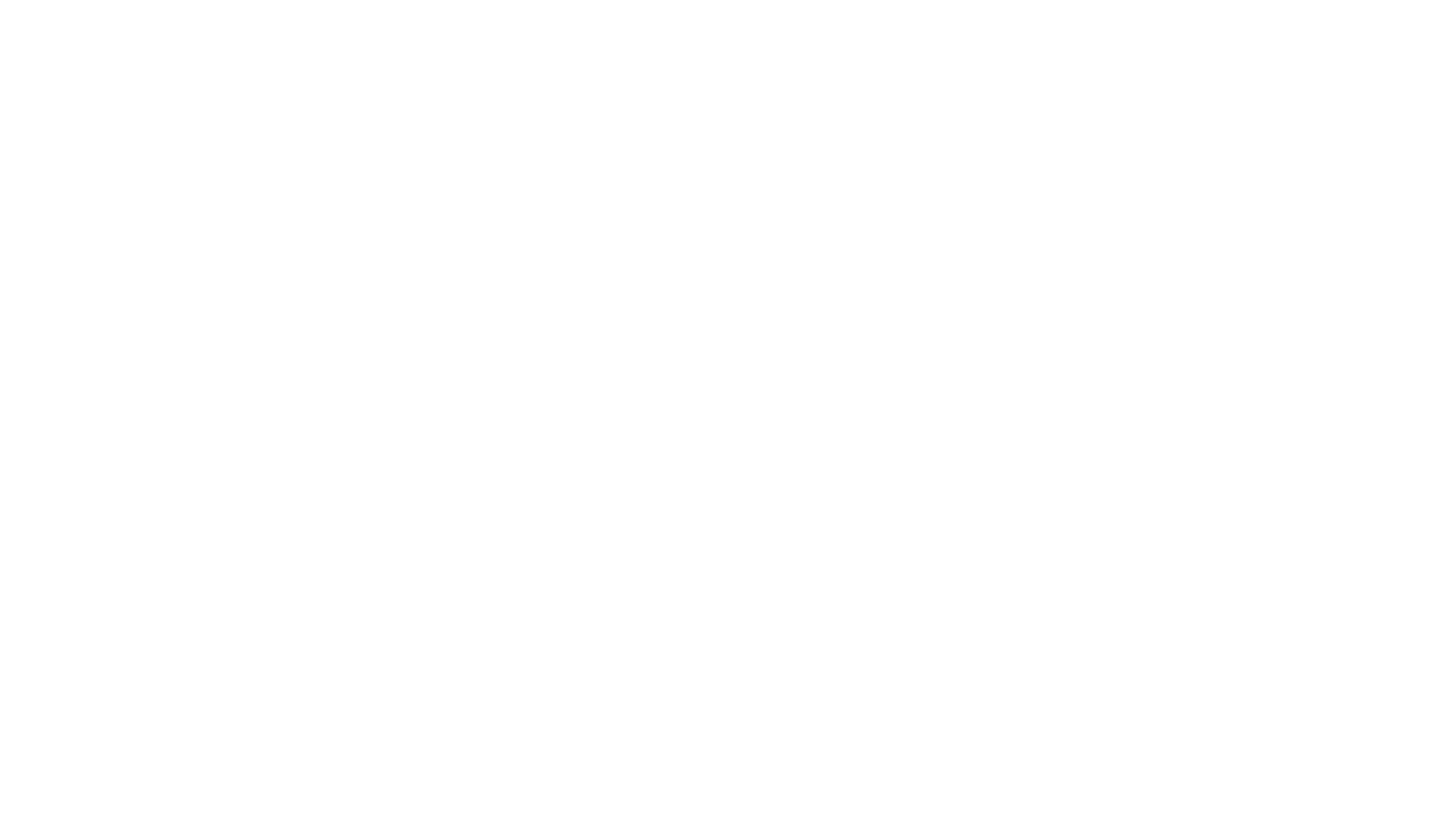 Ortak Yatırım (Joint Venture)
İhracatçı firma ile ithalatçı firma arasındaki hisse, teknoloji transferi, yatırım, üretim ve pazarlama alanlarından biri veya birkaçının söz konusu olduğu bir ortaklık anlaşmasıdır.
Bu ortaklık anlaşması, performans, yükümlülüklerin sınırları, kârın paylaşımı ile birlikte pazarlama anlaşmalarındaki sorumlulukları belirlemektedir. Bu tip anlaşmalar maliyeti yaymakta, riski azaltmakta, pazar hakkındaki bilgi ve detayları öğrenmeye olanak sağlamakta ve böylece pazara girişi kolaylaştırmaktadır.
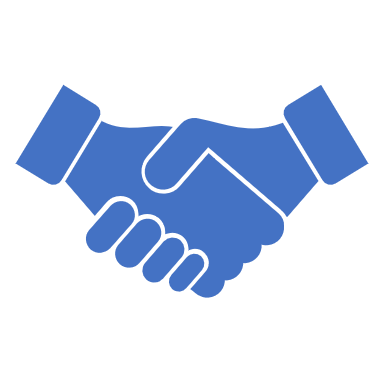 Lisans Anlaşmaları (Licensing)
Bir firma sahip olduğu teknolojik know-how, tasarım ve fikrî mülkiyet hakkını, bir sözleşmeye bağlı olarak yabancı bir firmaya, bir ödeme şekli veya telif karşılığında devredebilir. Lisans anlaşmaları yabancı pazarlara hızlı bir girişe imkân sağlamaktadır.
Sermaye yatırımına izin verilmekte ve bunun karşılığı genellikle hızla geri alınmaktadır. Ancak, lisans anlaşmaları üretim ve pazarlamadaki kontrolün kaybolmasını ve eğer anlaşma da yasaklanmamışsa istemeyerek de olsa teknolojik know-how’ın lisans kullanıcısı tarafından paylaşılmasını beraberinde getirmektedir.
İhracat Konsorsiyumları
SDŞ (Sektörel Dış Ticaret Şirketleri Modeli) : KOBİ’lerin birleşerek ihracat
amacıyla bir konsorsiyum kurması ve ihracatın bu konsorsiyum tarafından gerçekleştirilmesi
pazara girişte yararlı bir yöntem olarak görülmektedir. Bu nedenle hükümetler bu modeli
teşvik etmektedir.
SDŞ Sektörel Dış Ticaret Şirketleri, Türkiye’deki KOBİ’lerin ihracata yönelik
faaliyetlerinde gönüllü olarak sermayelerini, bilgilerini, üretimlerini ve tecrübelerini bir
araya getirerek ölçek ekonomisinin sağladığı avantajlara sahip olunmasını destekleyici bir
modeldir.
Dış Ticaret Şirketleri
İhracata yönelik pazarlamada bir örgütleme biçimi olarak Türkiye’de ilk olarak “Dış Ticaret Sermaye Şirketleri” bir model olarak benimsenmiş ve 1980 yılında resmî olarak uygulamaya konularak devletçe de desteklenmiştir. Söz konusu karar hükümleri, imalatçı olmayan, ancak dış pazarlamada ihtisaslaşmış ihracatçı sermaye şirketleri eliyle ihracatın geliştirilmesi ve artırılması esaslarını düzenlemektedir.
Dış Ticaretin büyük ölçekli şirketler eliyle büyütülmesini öngörerek yeni bir yapılanmaya yol açan bu model ile ihracatta belirli mal ve pazarlar konusunda ihtisaslaşmış ekipler oluşturulması amaçlanmıştır. Ancak, söz konusu yapılanmaya gidilirken de şirketlerin geçmiş ihracat performanslarının belli bir düzeyde olması ve ihracatlarının belli oranlarının sanayi mallarından oluşması istenmiştir.
Hedef Pazar Seçimi
Pazar bölümlendirme çalışmasından sonra işletmeler, hangi pazar ya da Pazar bölümlerine girmeye çalışacaklarına karar verir; yani hedef pazar ya da pazarlarını seçer. O hâlde hedef pazarı, “firmanın hitap etmek istediği ve çekmek istediği müşteri grup ya da gruplar” şeklinde tanımlayabiliriz. İşletme, önce pazarı bölümlemeli ve kendi kaynaklarını, ürettiği malın veya hizmetin özelliklerini, pazar bölümlerinin yapısını, bölümdeki rekabet durumunu dikkate alarak belirlemeli ve sonra seçtiği pazarlama bölümlerine uygun pazarlama karmasını geliştirmelidir.
Hedef pazarlar: 
Ürün hedef pazarda sadece istikrarlı değil, aynı zamanda yükselen bir talebe de sahip olmalıdır. Bu talep, demografik araştırmalar ve pazar araştırması yolu ile belirlenmelidir.
Pazar araştırması, firmaların ürünleri için hangi yabancı pazarların en fazla potansiyele sahip olduklarını belirlemesine olanak tanır. Yeni ihracata başlayan firmalar demografik ve fiziki çevreye, politik ortama, ekonomik faktörlere, sosyal ve kültürel çevreye, pazara girilebilirliğe ve ürün potansiyeline dayalı birkaç hedef pazar araştırmalıdır.
İyi bir pazar araştırması, firmanın ürünleri veya hizmetleri için talebi ve hedef pazarda ürünlerinin ne kadar iyi bir performans göstereceğini tahmin etmesine yardım eder. İki ya da üç hedef pazar belirlemek üzere, potansiyel en fazla on ülke için aşağıdaki konular teker teker incelenmelidir